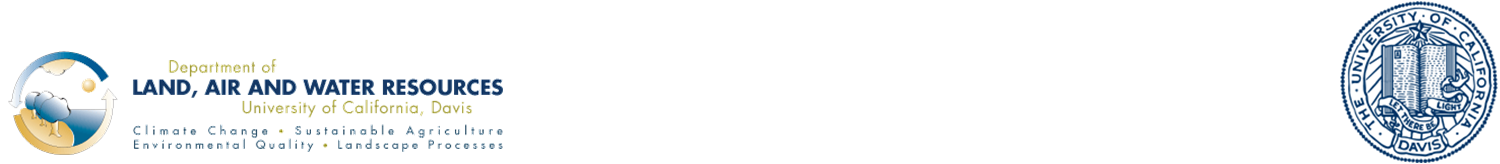 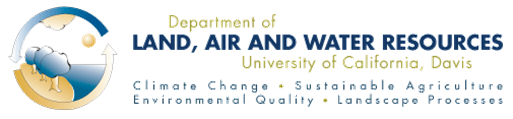 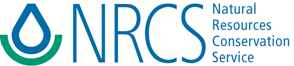 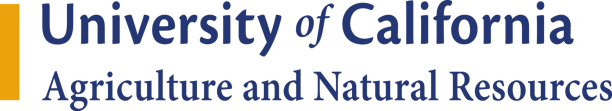 Exploring the Potential to Increase Groundwater Recharge in Agricultural Soil Landscapes
Toby O’Geen  UC Davis
California Soil Resource Lab
http://casoilresource.lawr.ucdavis.edu/soilweb-apps
On-Farm Groundwater Recharge App
http://casoilresource.lawr.ucdavis.edu/soilweb-apps
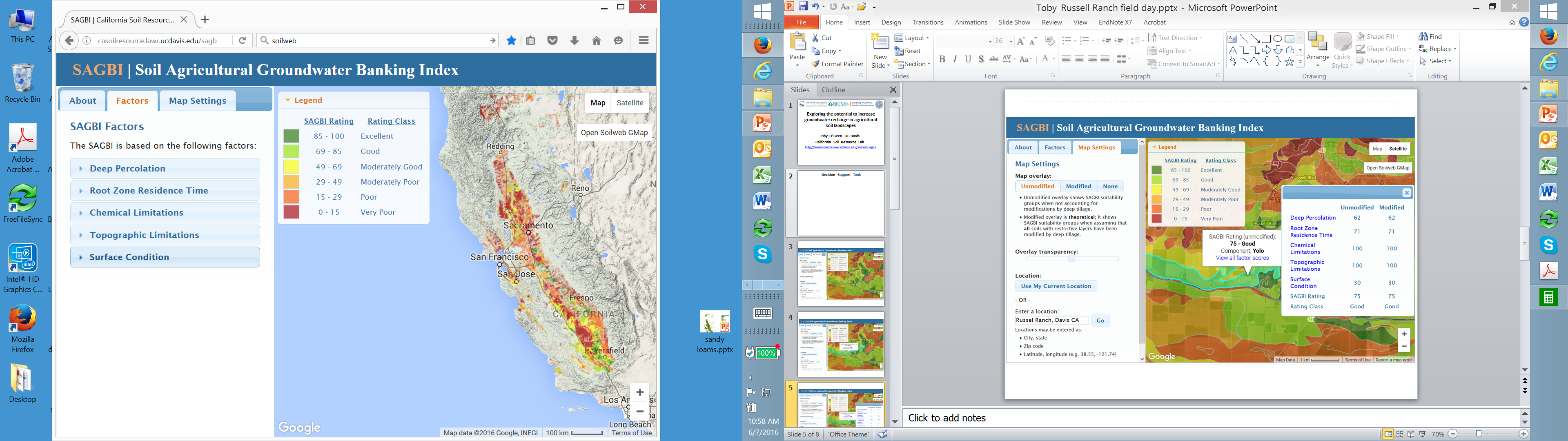 5.5 million acres of suitable land
Cal. Ag. July issue 2015
Interactive Map
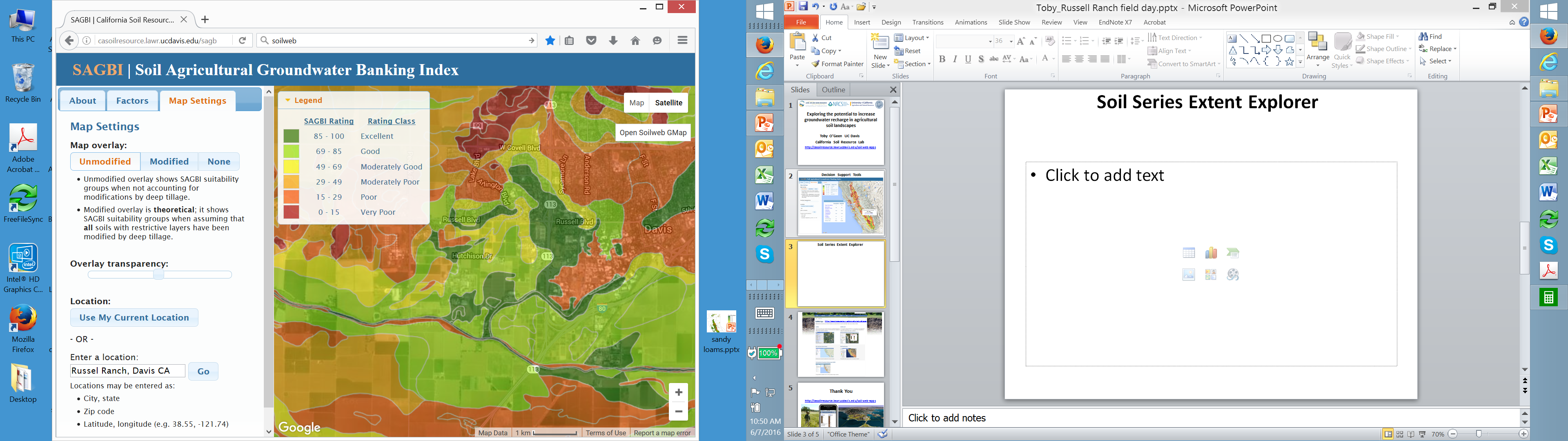 Map Query
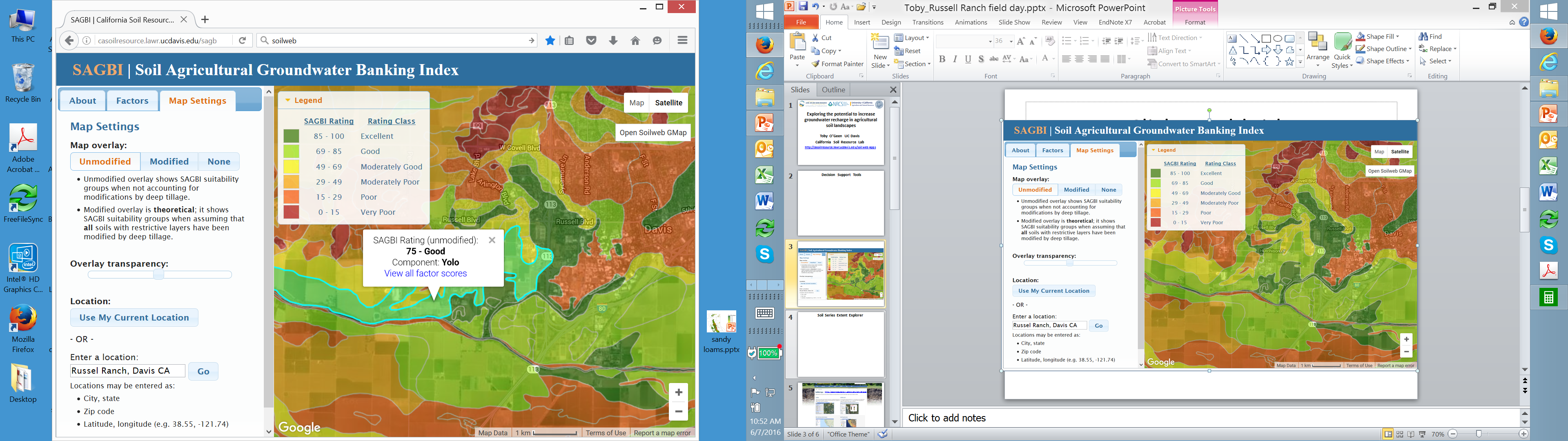 Factor Scores: As Mapped & with Deep Tillage
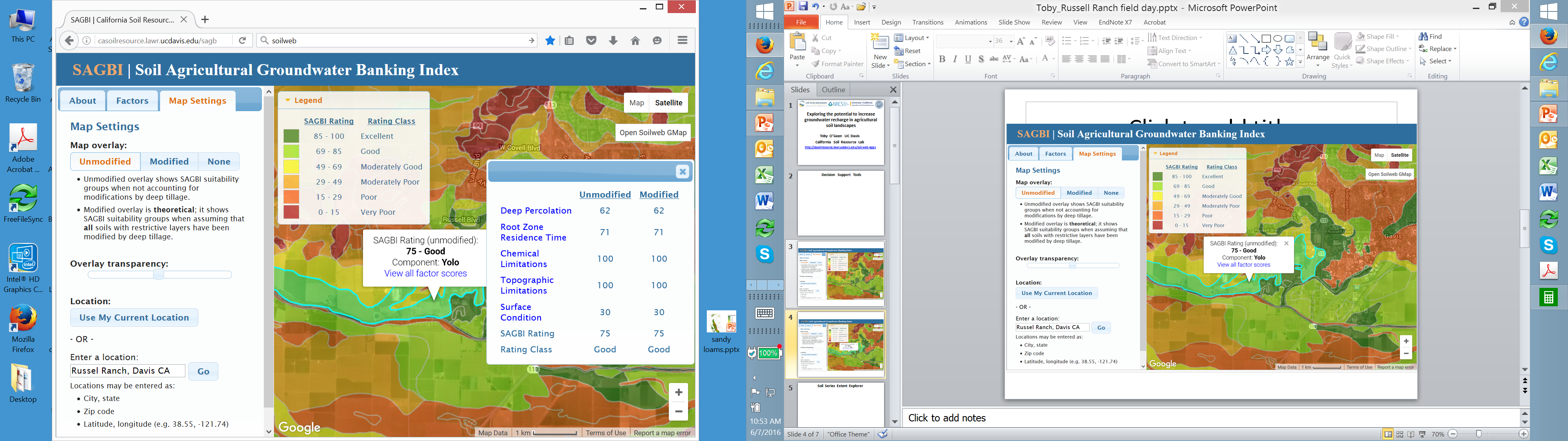 Links with SoilWeb
Links with Soil Series Extent Explorer
oil
http://casoilresource.lawr.ucdavis.edu/soilweb-apps
Thank You